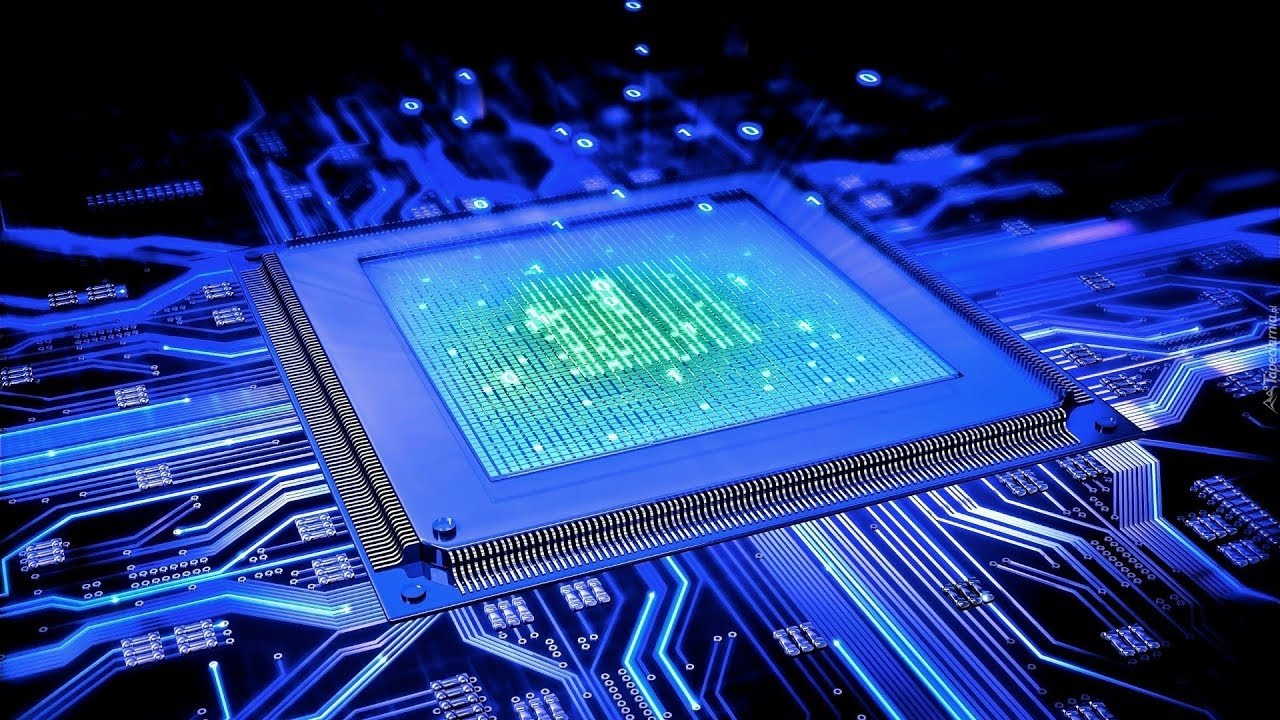 ЕЛЕКТРОНИКА
ОСНОВНИ ЕЛЕКТРОНСКИ ЕЛЕМЕНТИ
ПАСИВНИ                           АКТИВНИ
ОТПОРНИЦИЗАВОЈНИЦЕКОНДЕНЗАТОРИ
ДИОДЕ
ТРАНЗИСТОРИ
ИНТЕГ. КОЛА
ТИРИСТОРИ
ДИЈАЦИ
ТРИЈАЦИ
ФОТО-ЕЛЕМЕНТИ
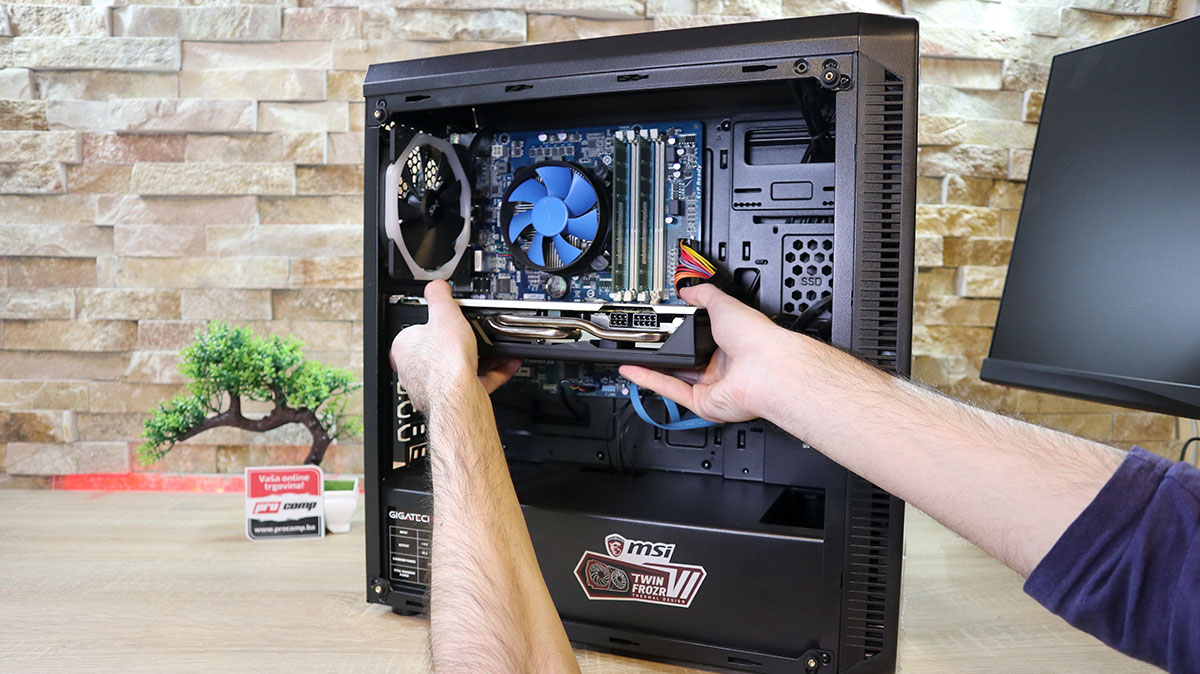 СТРУКТУРА РАЧУНАРА
- МАТИЧНА ПЛОЧА
( биос, постоље за микропроцесор, слотови, конектори, портови и магистрале)
- МИКРОПРОЦЕСОР   - МЕМОРИЈА
- МОДЕМ
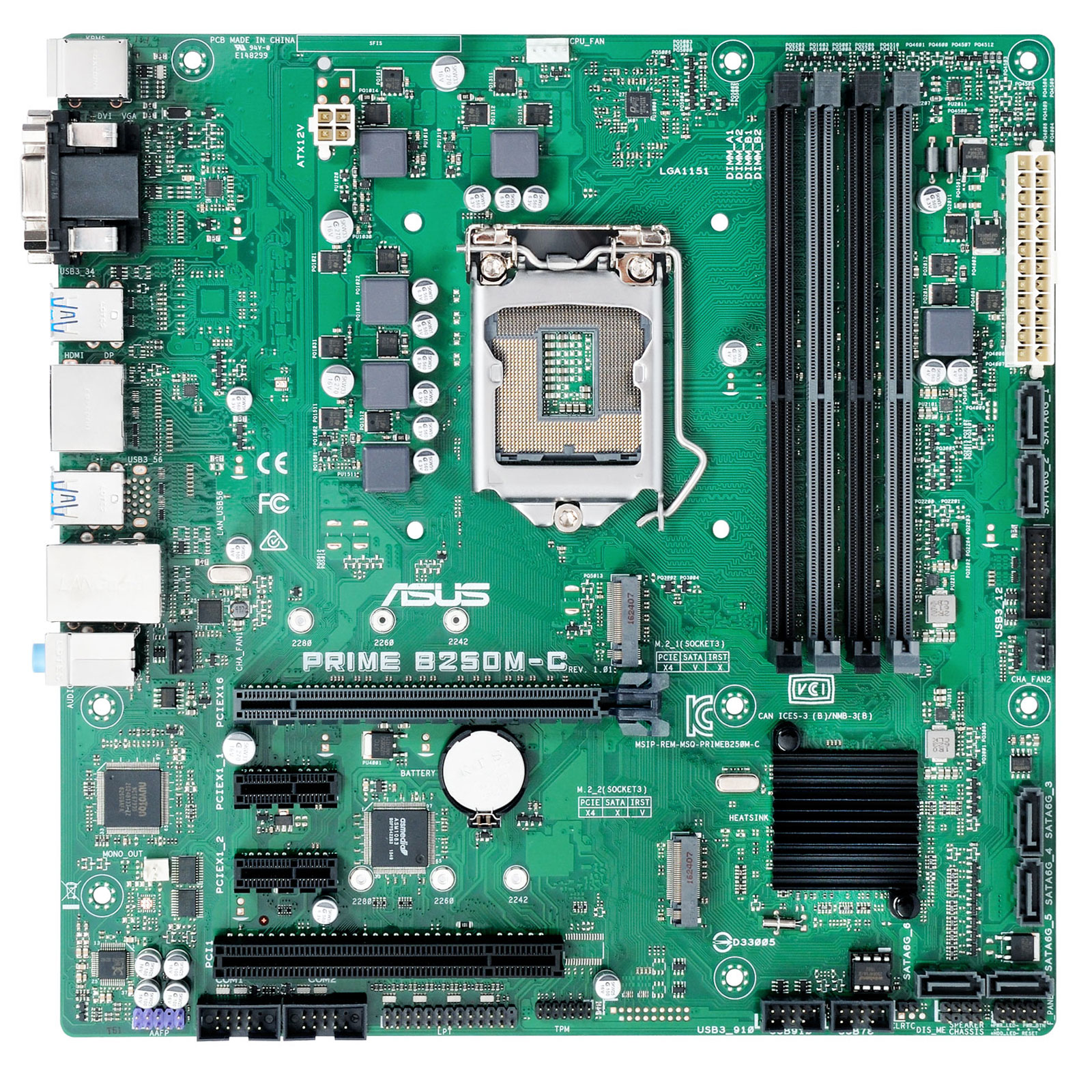 RADNA SVESKA
Одговорити на питања из радне свеске страна 48. и 49.